3
か
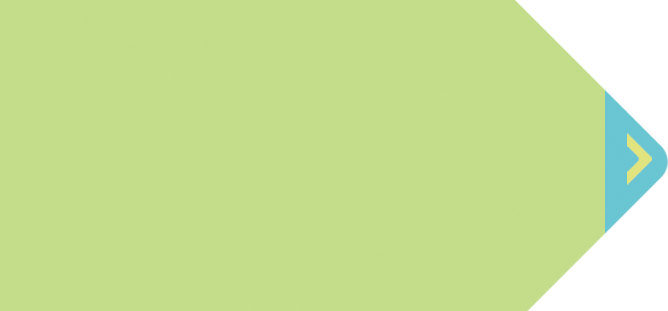 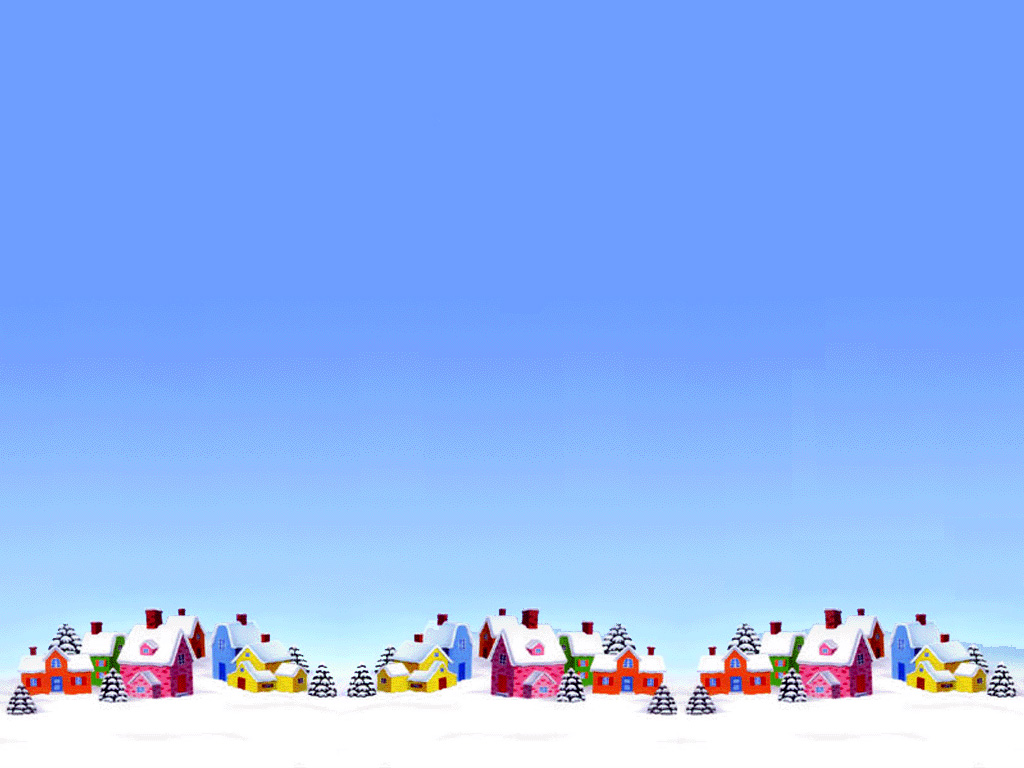 ただ　せいれい
しと1:8
サミット Summit – ちょうじょう
れい) しゅよう７かこく　しゅのうかいぎ, G20しゅのうかいぎ　など
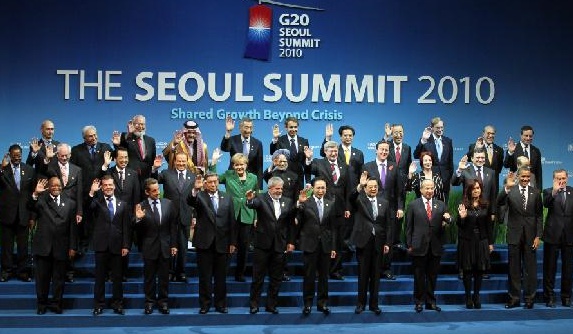 ２つの　サミットが　あります
れいてき
サミット
サタン　
サミット
1. サタン　サミットが よのなかを　しょうあくしています
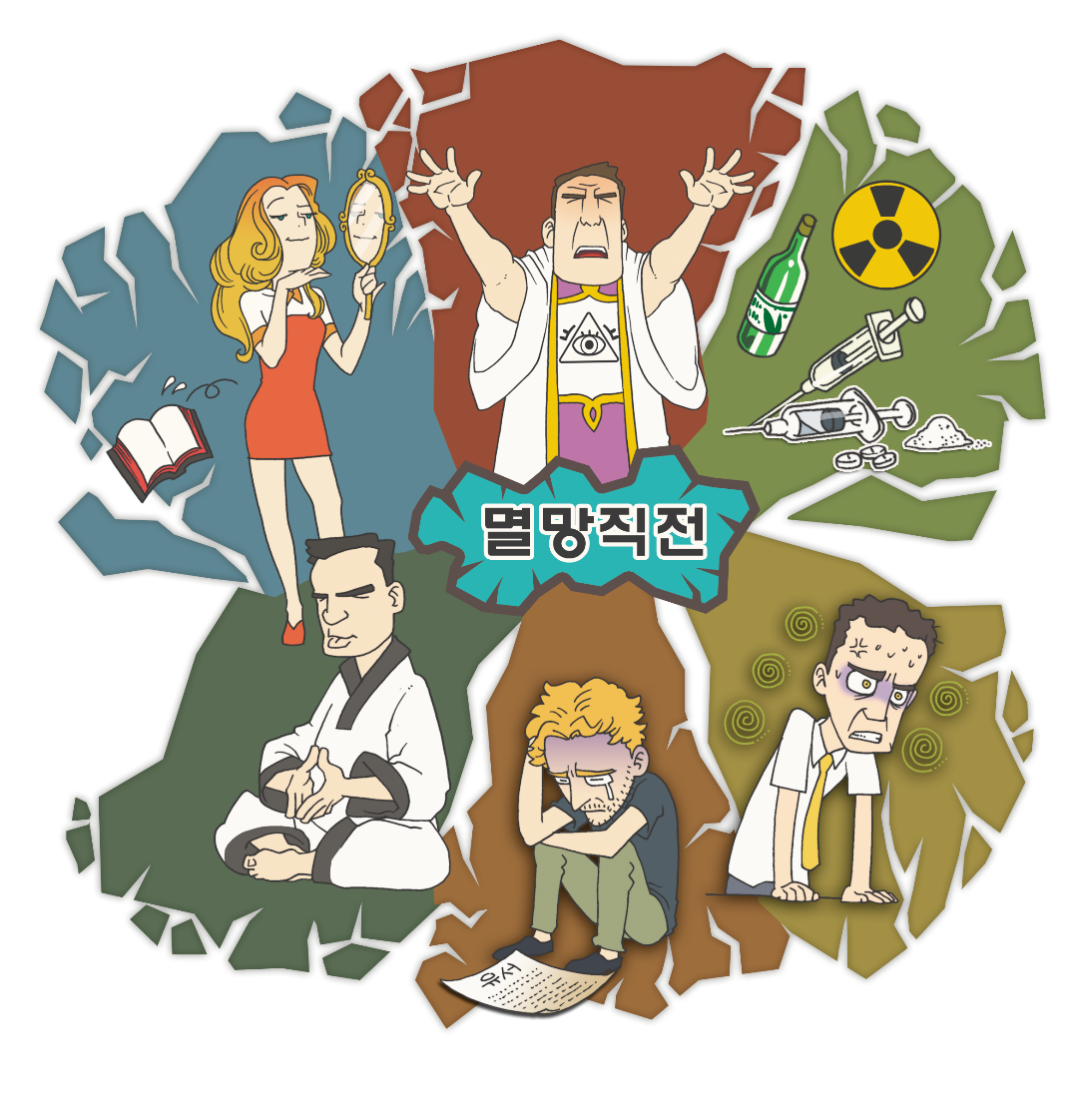 そうせいき3しょう
そうせいき6しょう
そうせいき11しょう
みしんじゃ
6つのうんめい
しと13しょう
しと16しょう
しと19しょう
ほろびるちょくぜん
1. サタン　サミットが よのなかを　しょうあくしています
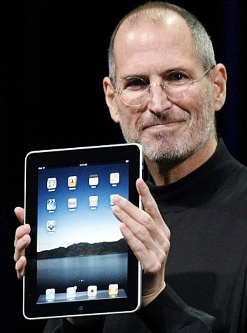 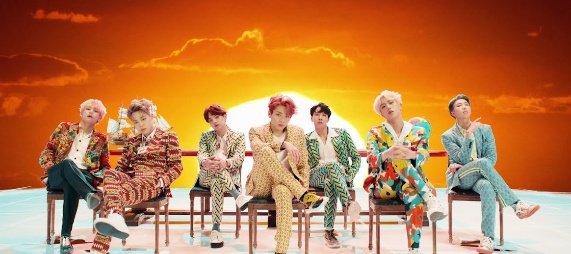 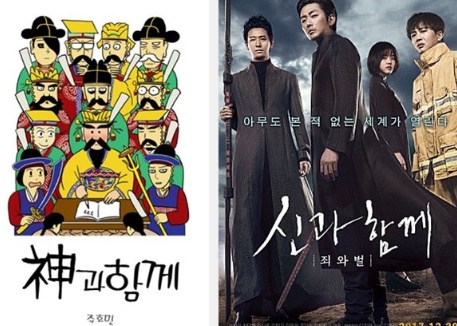 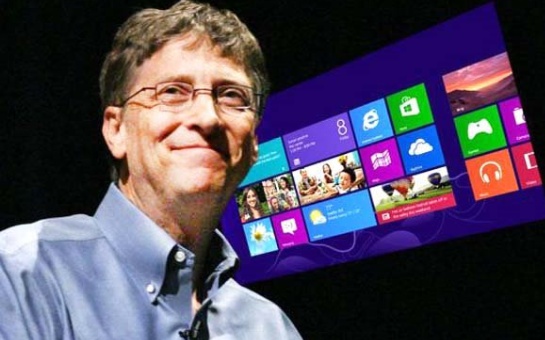 かみとともに
わたしたちは　よを　いかす　
れいてきサミットです
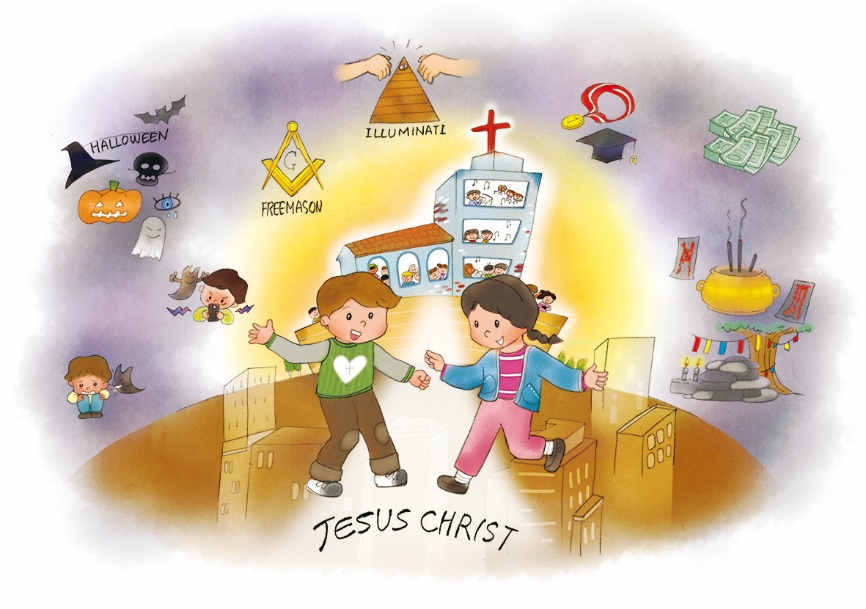 2. れいてきサミットが そなえるべき　けいやくが　あります
しと1:8 ただ　せいれい-> ちから-> しょうにん
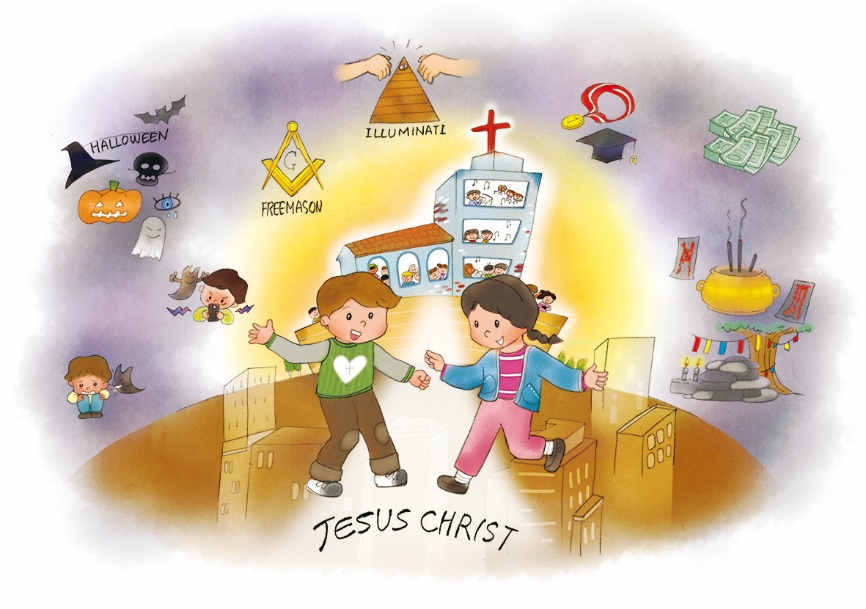 2. れいてきサミットが そなえるべき　けいやくが　あります
れいはいで　けいやくを　にぎる　けいはい
げんばで　けいやくを　あじわう　でんどう
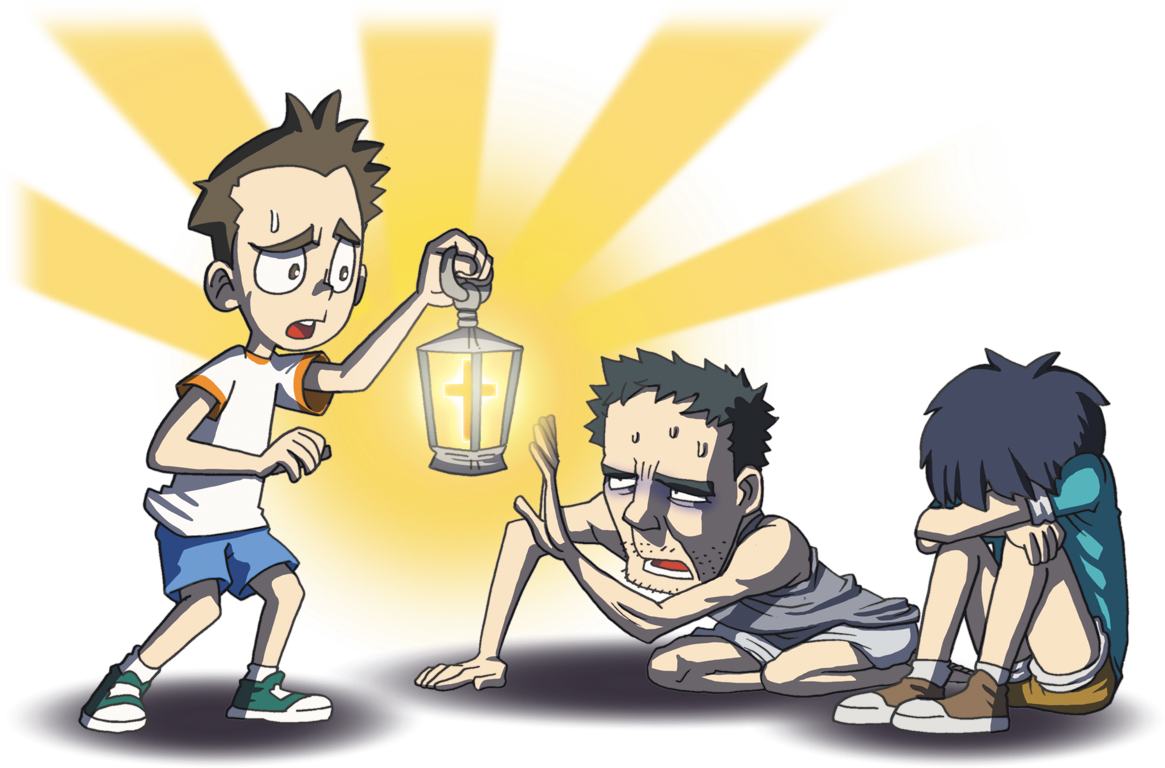 せいかつ　ぜんたいを　ささげる　いきた　そなえもの
3. れいてきサミットが うける　こたえが　あります
ぎのう
サミット
ぶんか
サミット
れいてきサミット
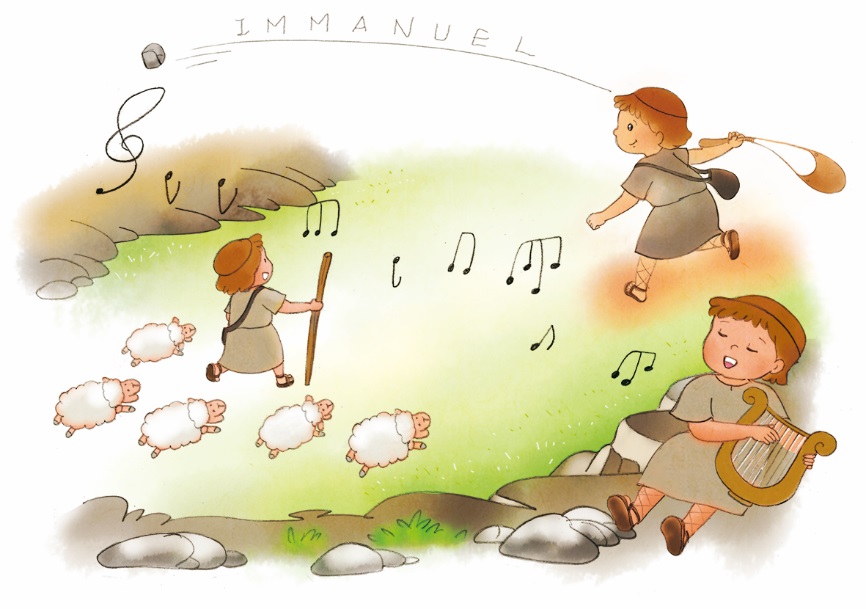 わたしも　しらずに　サタンに　しょうあくされている　ぶぶんがないかと　よくみて　せいれいのみたしをうけて　れいてきサミット になろう!
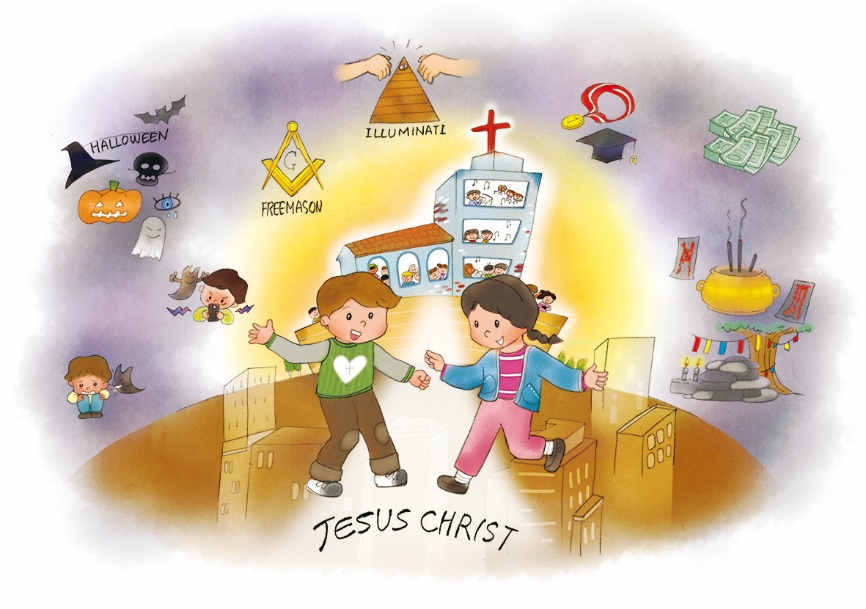 し
し
フォ
ラム
て
こく
いん
ー
よう
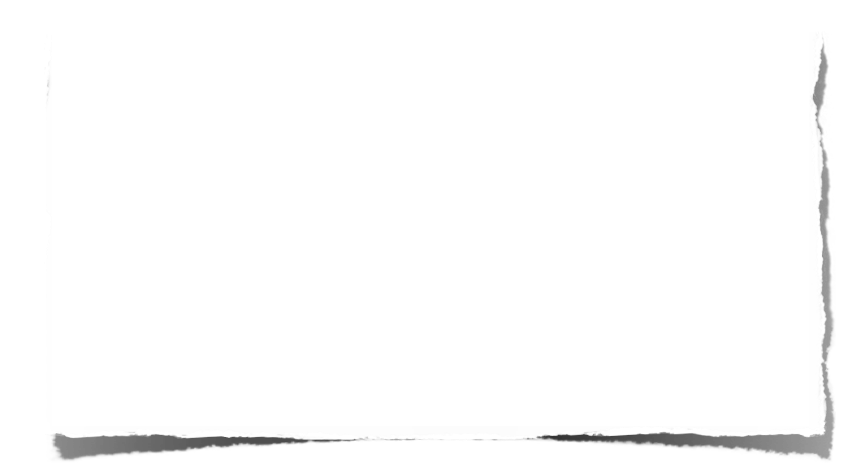 みことばの　なかで　いちばん　こころに　
のこった　ことを フォーラムしよう
せいれいの　みたしが　なぜ　わたしたちの　
ちからなのか　フォーラムしよう
こんしゅう　じっせんすることに　ついて　
フォーラムしよう